Fig. 6. Effect of dietary feeding of GSE on HNSCC Detroit 562 and FaDu tumor xenograft growth in athymic nude mice ...
Carcinogenesis, Volume 33, Issue 4, April 2012, Pages 848–858, https://doi.org/10.1093/carcin/bgs019
The content of this slide may be subject to copyright: please see the slide notes for details.
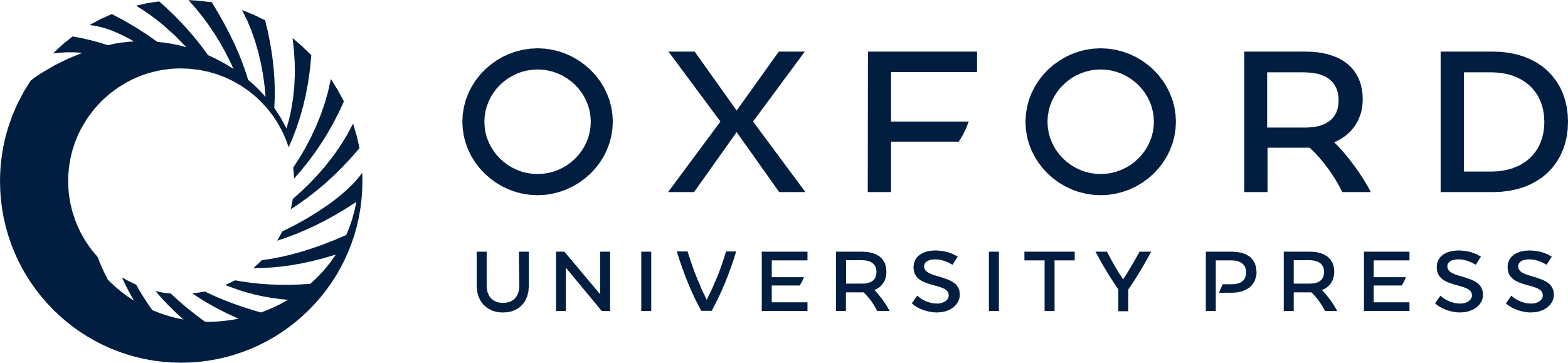 [Speaker Notes: Fig. 6.  Effect of dietary feeding of GSE on HNSCC Detroit 562 and FaDu tumor xenograft growth in athymic nude mice along with in vivo proliferation, apoptosis and DNA damage. Nude mice were injected with Detroit 562 or FaDu cells, fed with 0.2% GSE (wt/wt) in diet and animals analyzed for ( A ) tumor volume (in mm 3 ) and ( B ) tumor weight as mentioned in Material and methods. The data shown are average tumor volume ± SEM of seven mice per group. ( C ) FaDu xenograft tissue samples from both control and GSE-fed groups were subjected to IHC analysis, and representative photographs are shown for PCNA-, TUNEL- and phospho-H2A.X (Ser139)-positive cells at ×400 magnification. The quantitative data shown are mean ± SEM of five individual tumor samples from each group. * P < 0.001; ** P < 0.05. 


Unless provided in the caption above, the following copyright applies to the content of this slide: © The Author 2012. Published by Oxford University Press. All rights reserved. For Permissions, please email: journals.permissions@oup.com]